Twitter @NANO
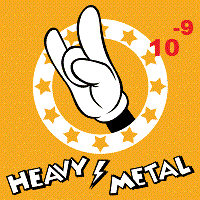 Я - наночастица металлов! Обитатель мира, где единицей измерений является 1 нанометр! Подписывайся на меня! Будем вместе изучать интересный наноМИР!!!!
https://twitter.com/NaNoMetall
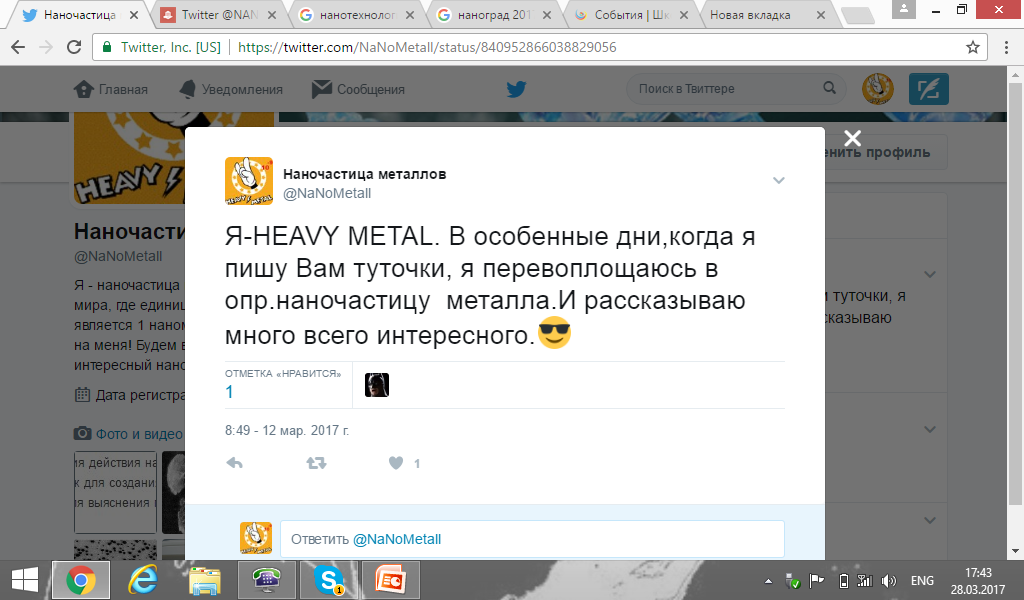 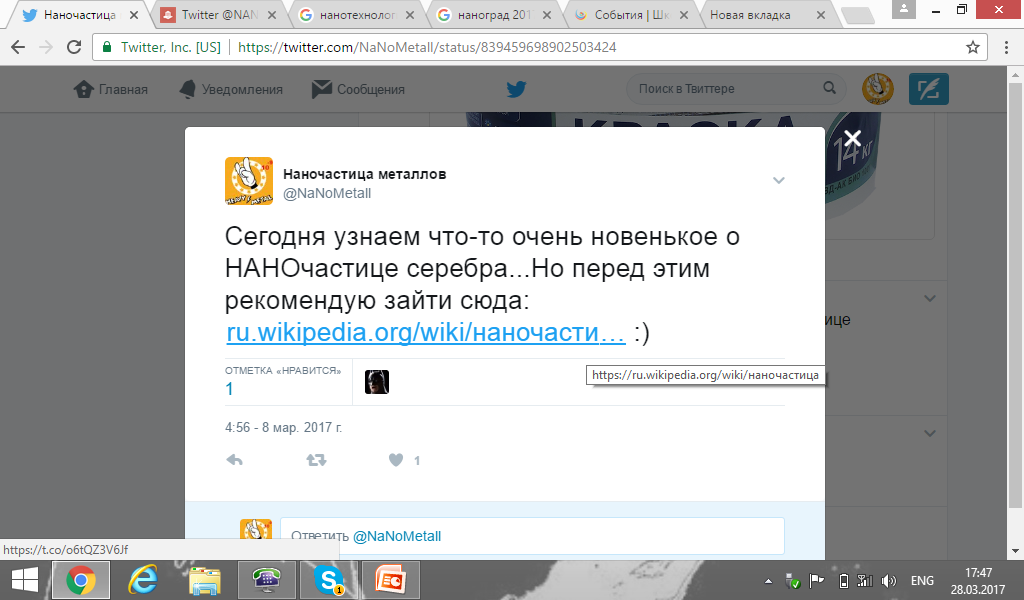 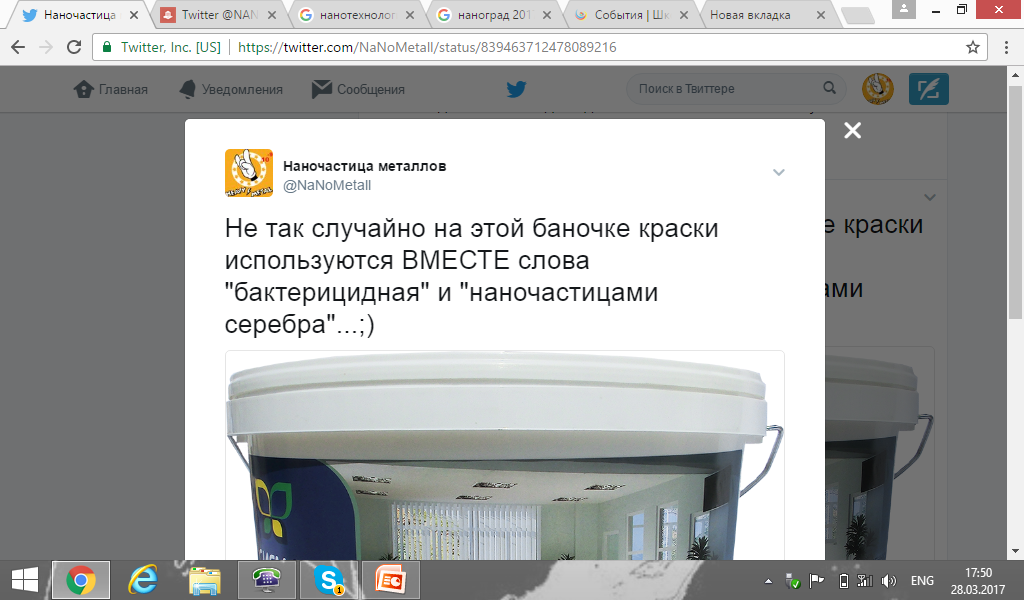 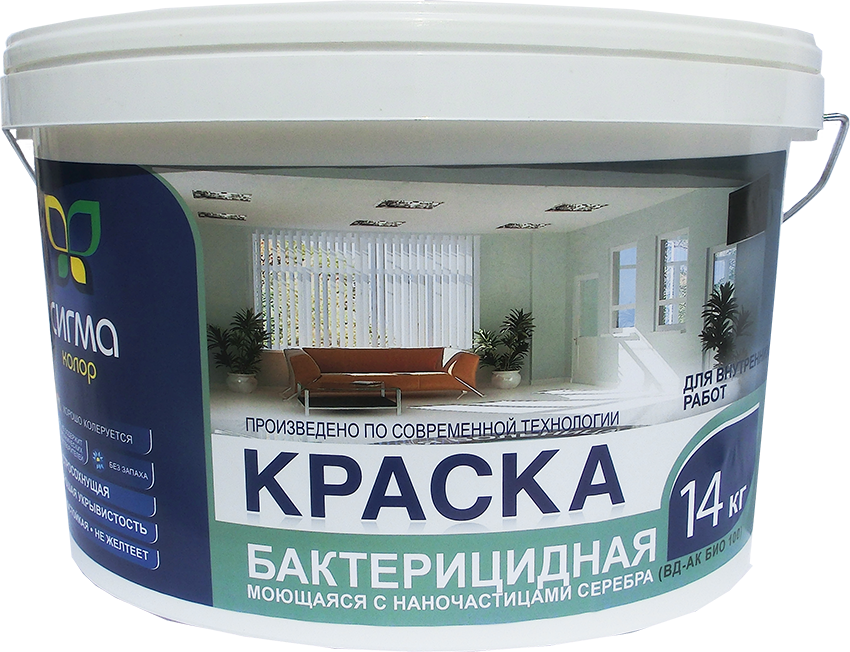 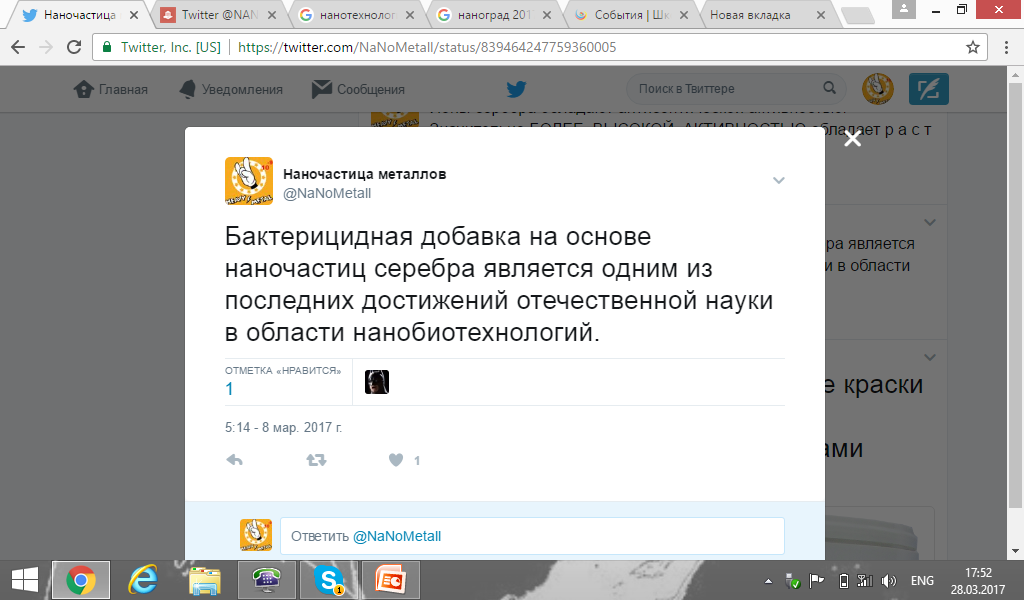 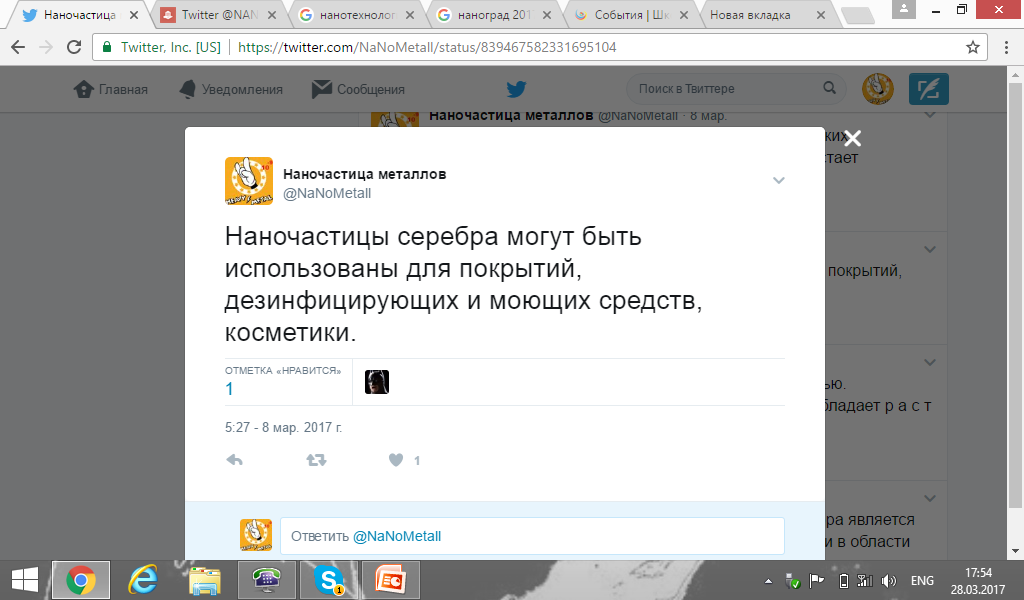 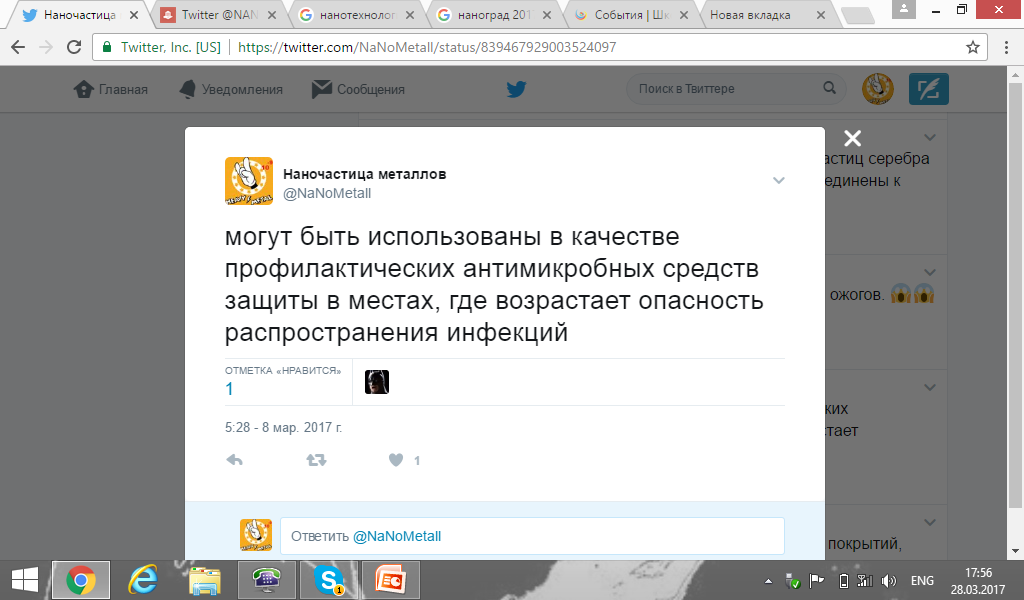 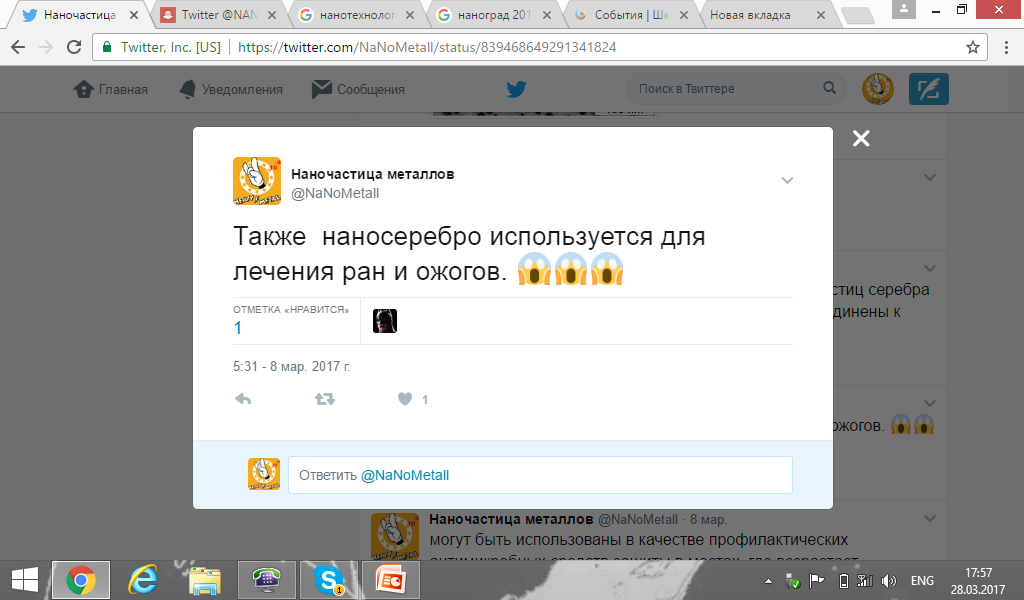 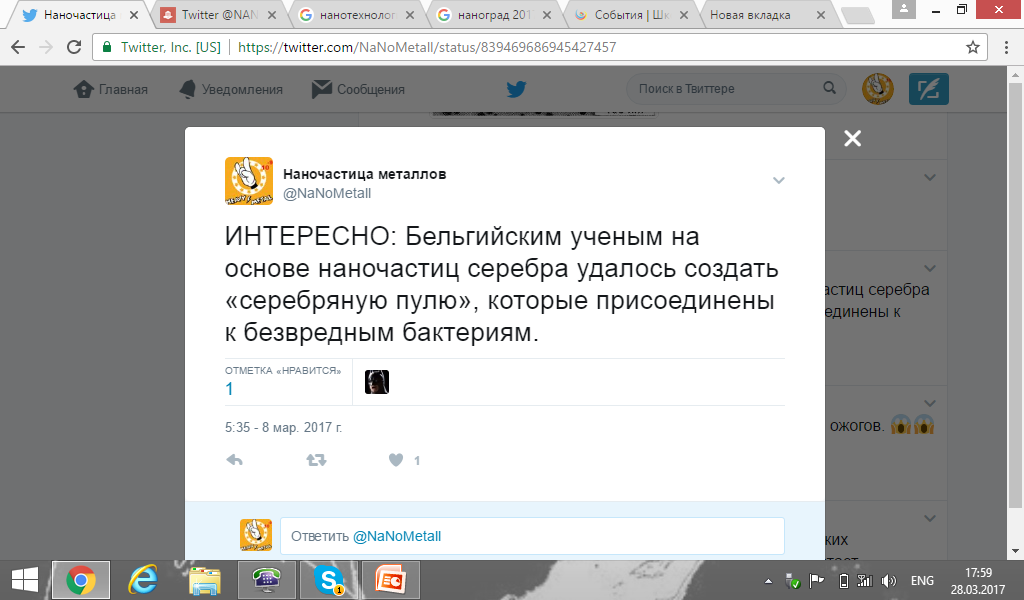 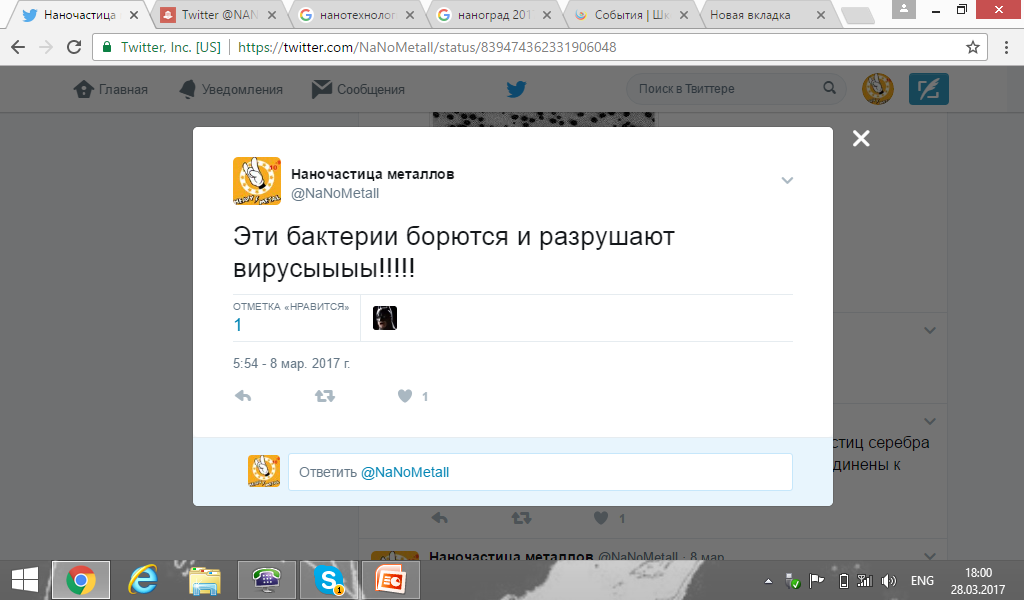 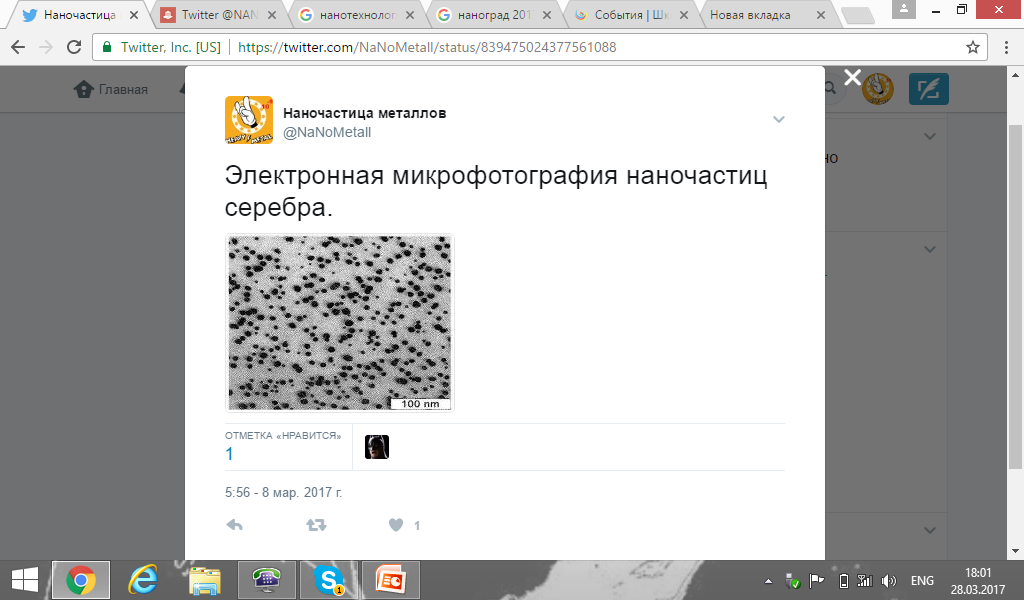 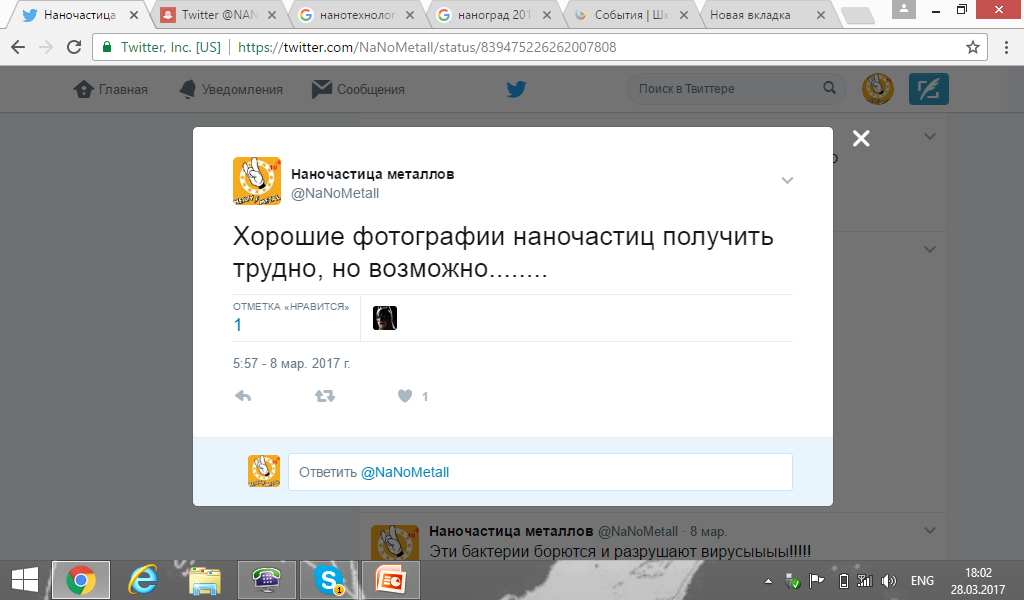 Опыт
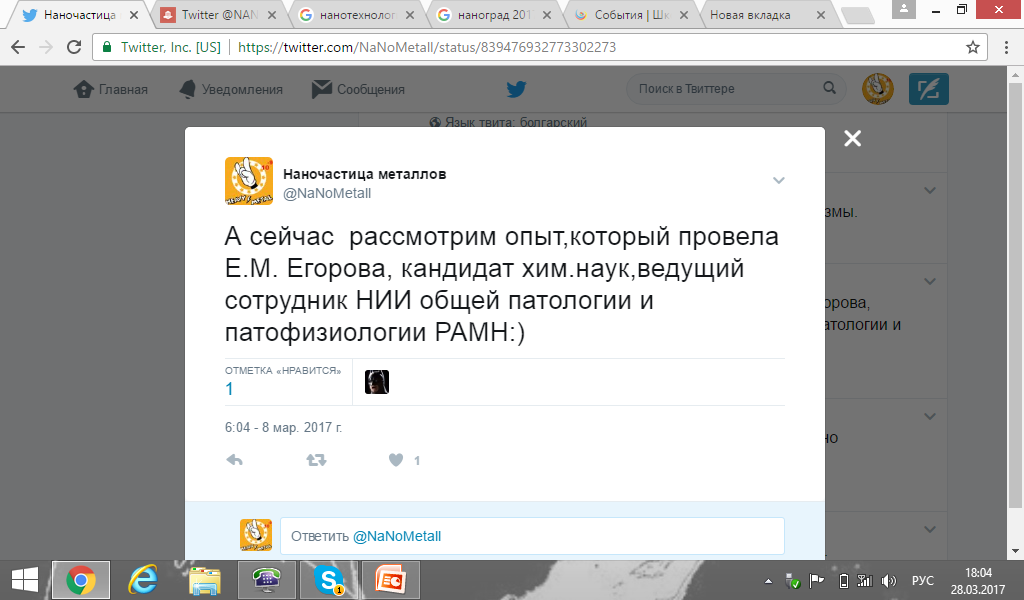 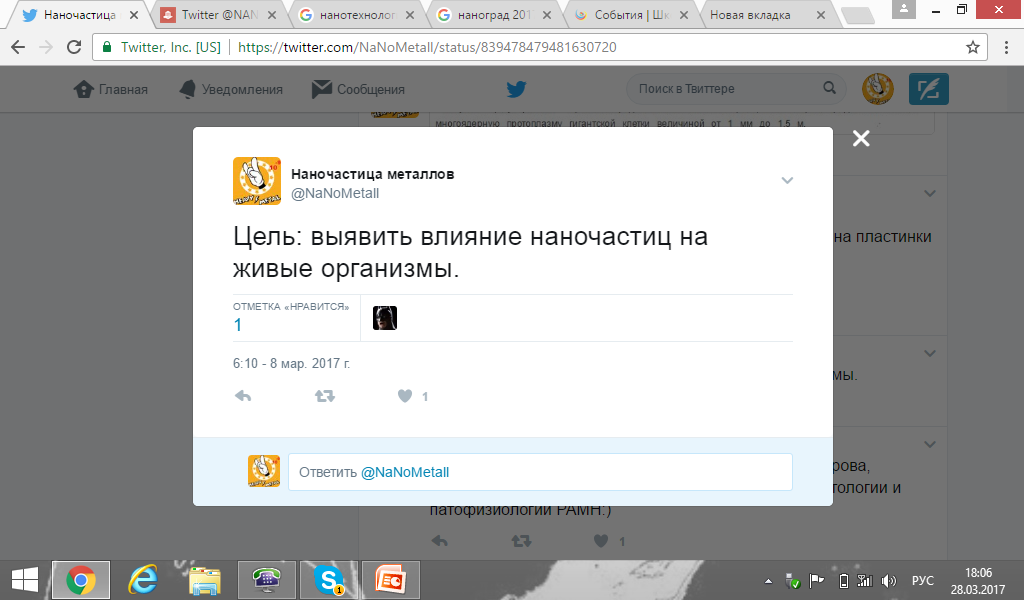 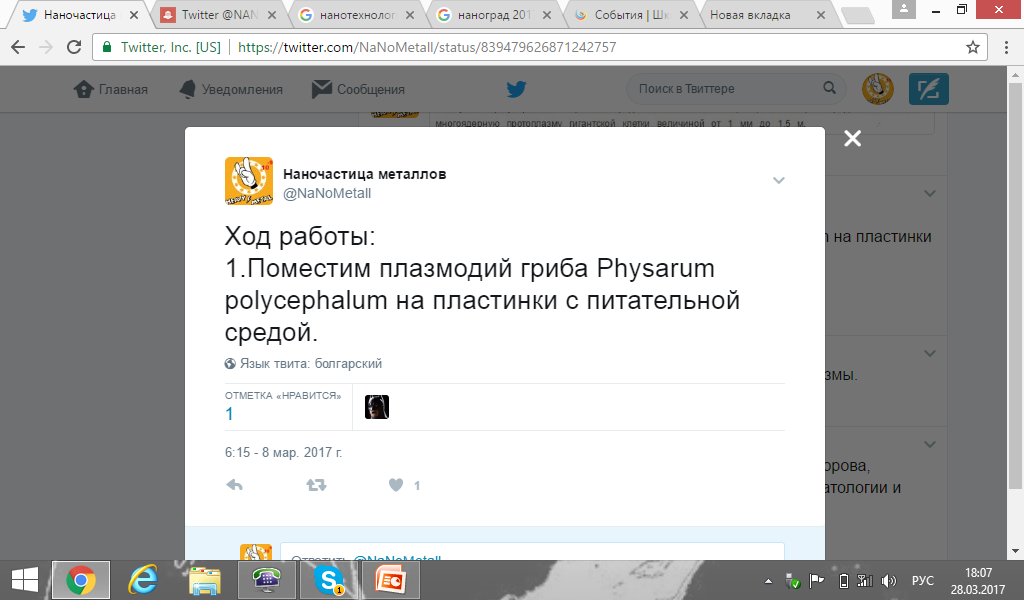 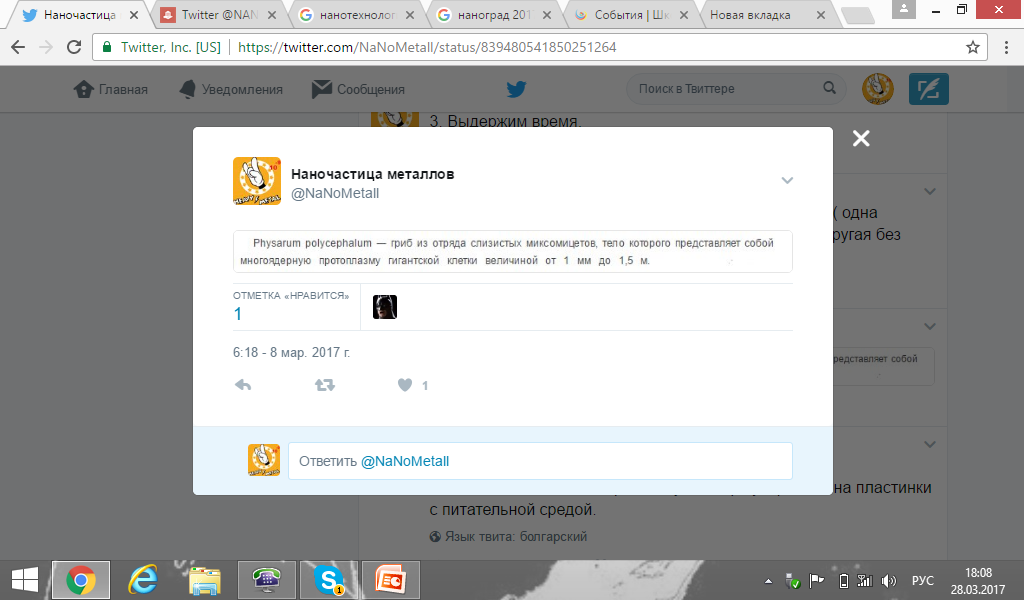 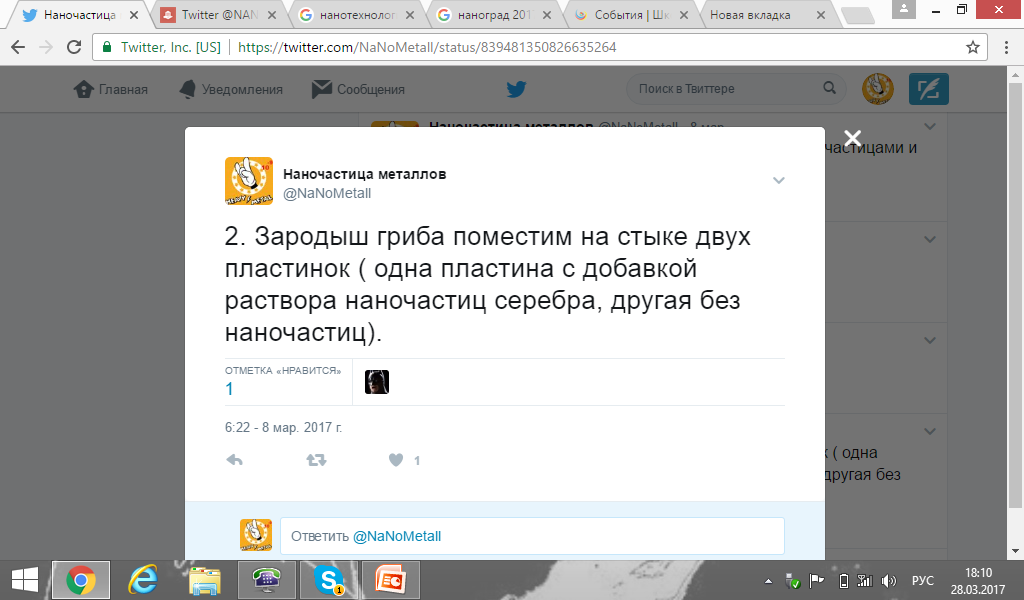 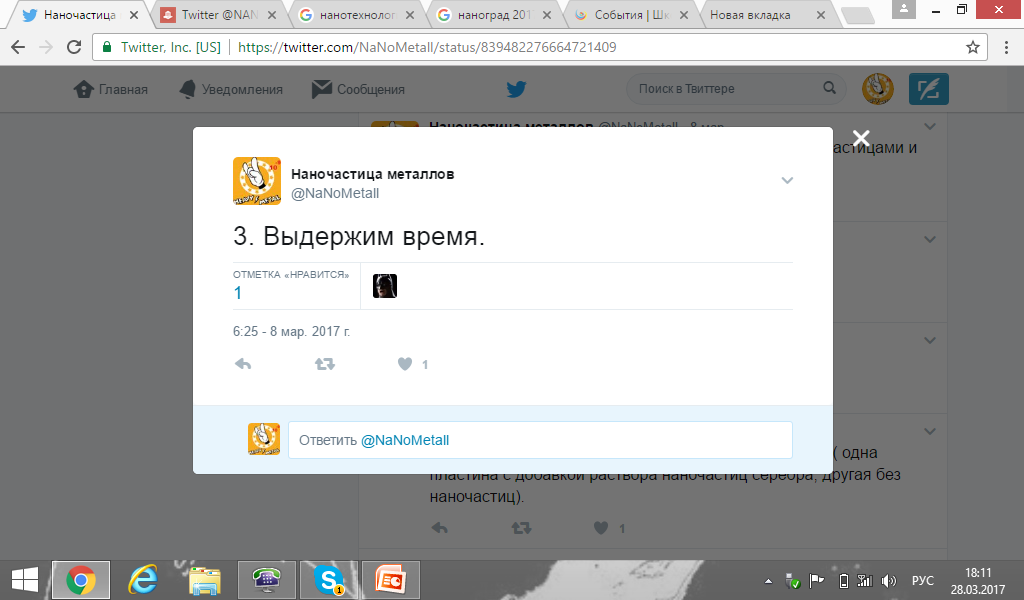 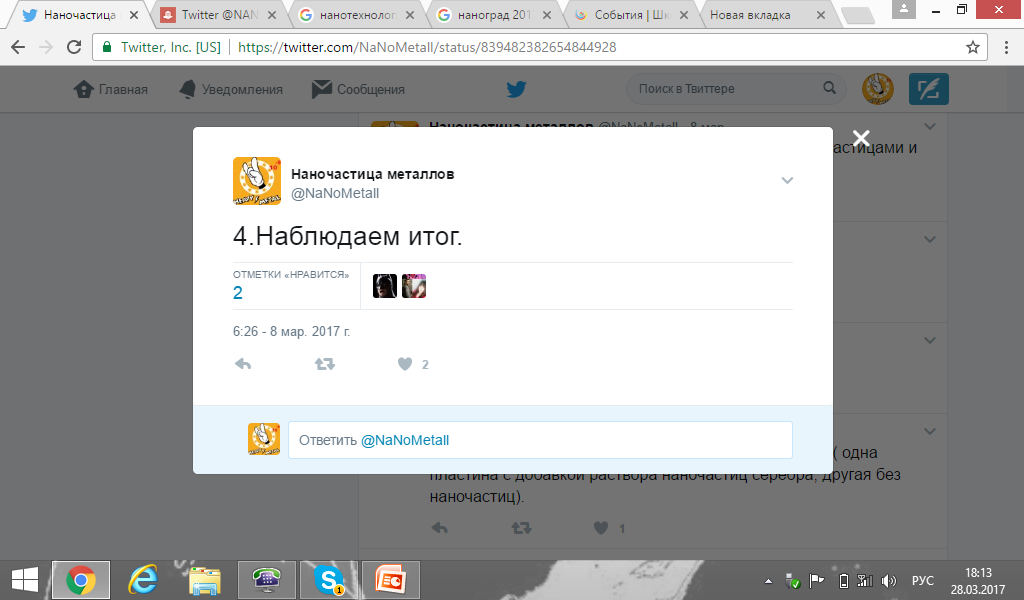 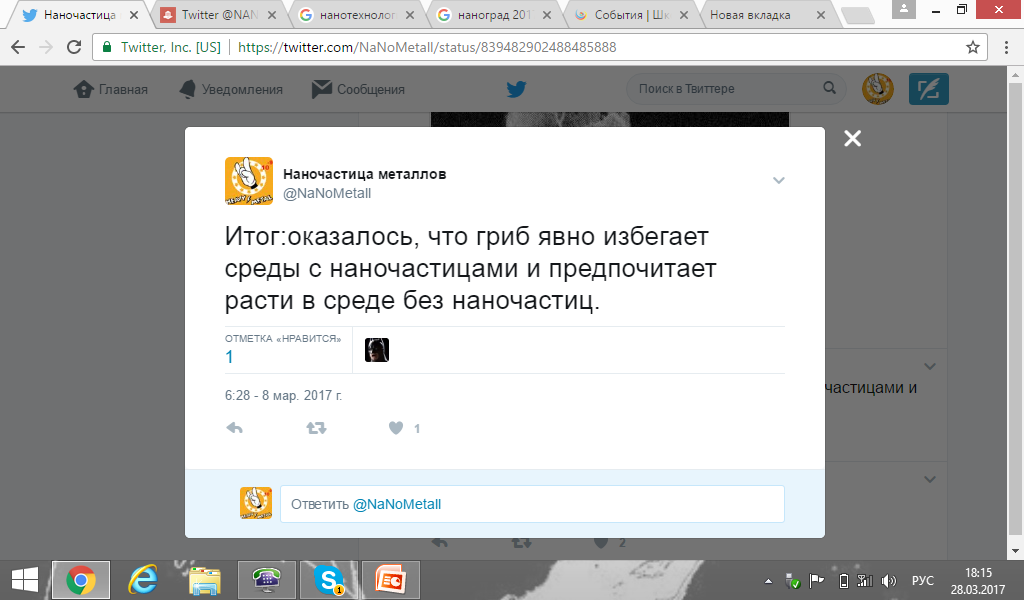 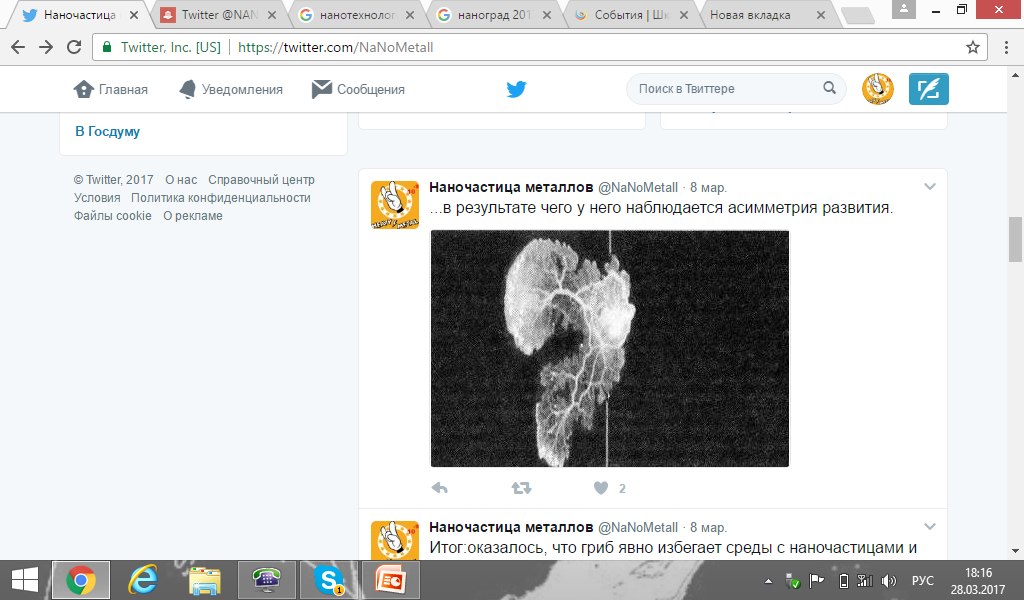 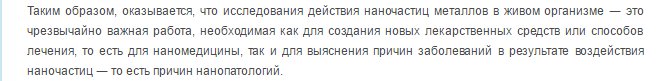 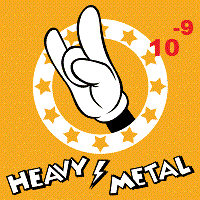 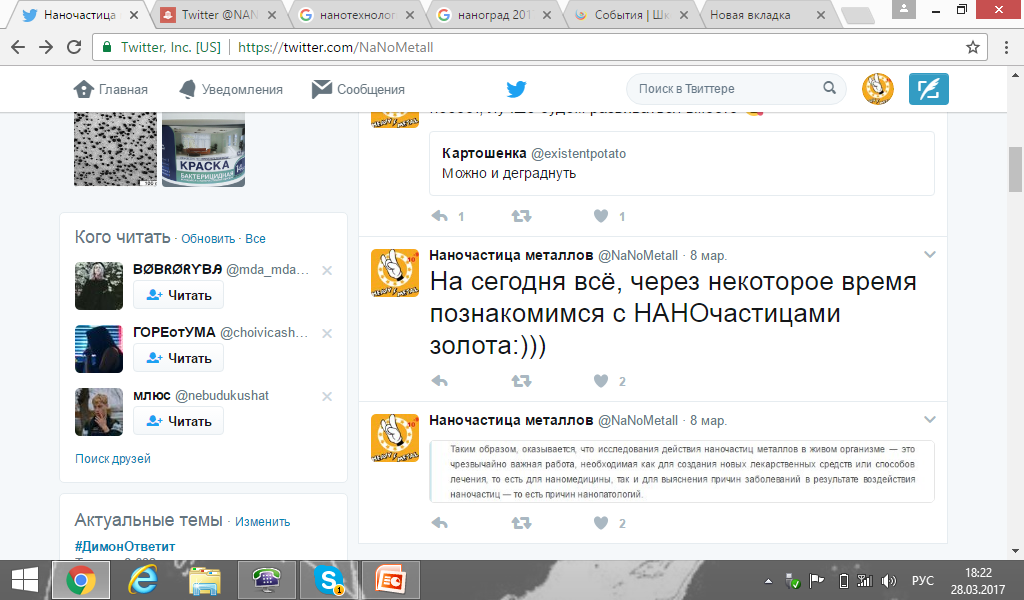 Внешний вид профиля
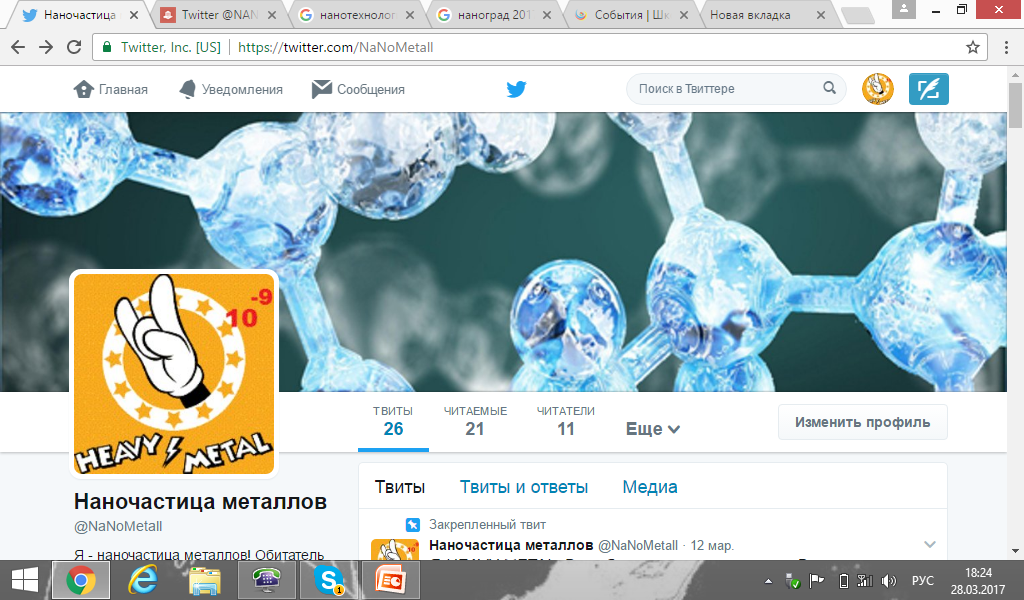 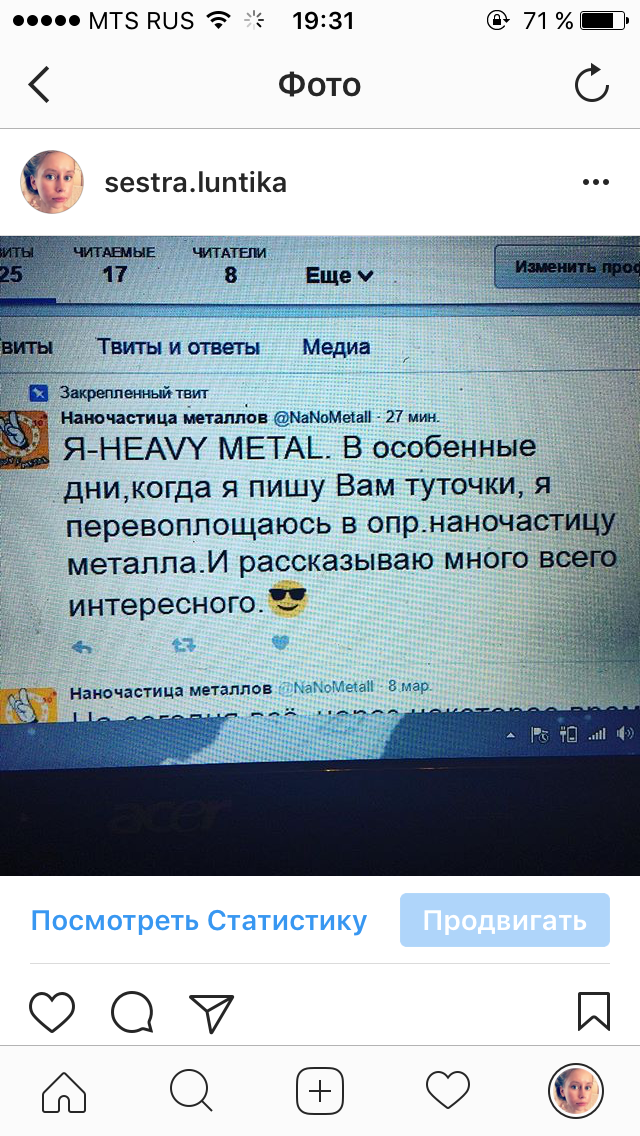 PR.
Было решено прорекламировать проект в инстаграме куратора.
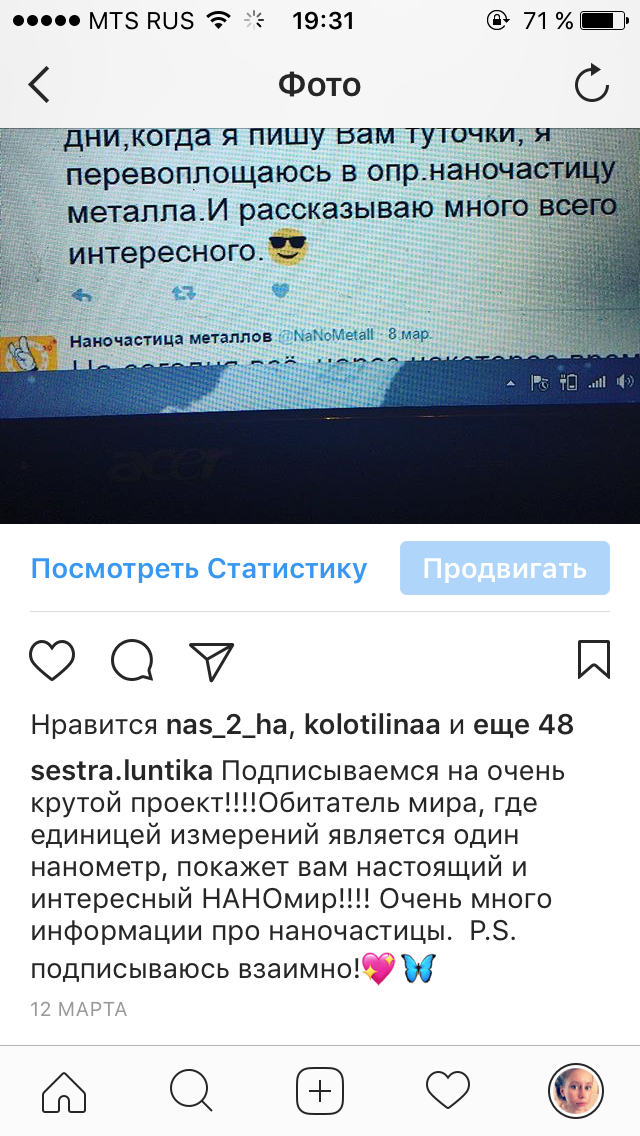 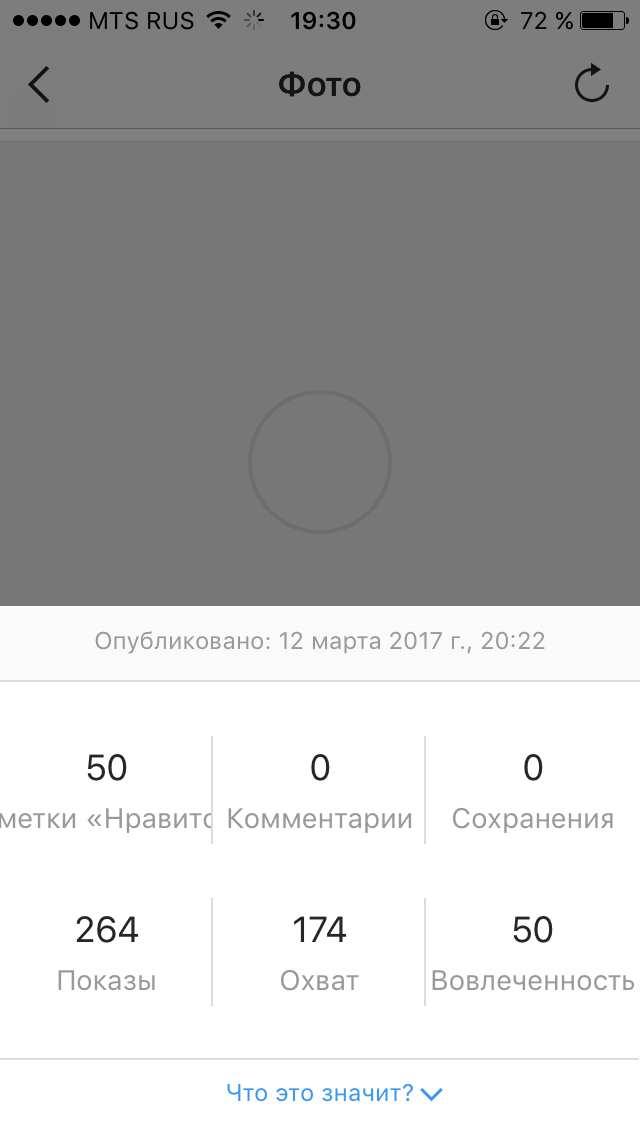 СТАТИСТИКА
Ссылка на проект:
https://twitter.com/NaNoMetall

Куратор проекта: Фатина Екатерина Владимировна, ученица 10 класса МОУ Октябрьского сельского лицея.